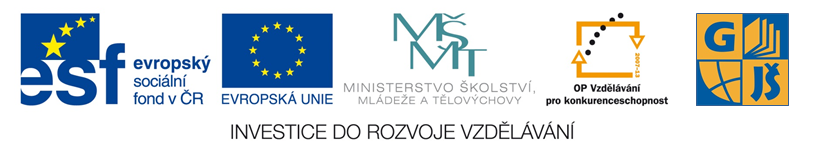 Název vzdělávacího materiálu
Gymnázium a Jazyková škola s právem státní jazykové zkoušky Zlín
12. Závěrečné opakování
Závěrečné opakování:
Zpracujte odpovědi samostatně, 
společně prověříme Vaše znalosti                    při následné kontrole.
12. Závěrečné opakování
1. Čím se zabývá trestní právo? – Uveďte právní normy.
2. Rozdělte trestní právo a pro jeho části uveďte právní prameny.
3. Jaký je rozdíl mezi přestupkem a trestným činem?
4. Vyjmenujte skupiny trestných činů podle charakteru chráněného společenského zájmu.
5. Jaké okolnosti způsobují beztrestnost spáchaného činu?
6. Uveďte druhy trestů v České republice.
12. Závěrečné opakování
7. Kdo tvoří orgány činné v trestním řízení a jaké činnosti tyto orgány vykonávají?
8. Popište další možnosti použitelné, pokud některá strana při soudním řízení nesouhlasí s vyneseným rozsudkem.
9. Vyjmenujte všechny právnické profese včetně stručné charakteristiky jejich činnosti.
12. Závěrečné opakování
Čím se zabývá trestní právo? 
– Uveďte právní normy.
12. Závěrečné opakování
Čím se zabývá trestní právo? 
– Uveďte právní normy.
Úkolem trestního práva je ochrana 
důležitých individuálních a společenských zájmů 
fyzických osob, právnických osob a státu.
12. Závěrečné opakování
2. Rozdělte trestní právo 
a pro jeho části uveďte právní prameny.
12. Závěrečné opakování
2. Rozdělte trestní právo 
a pro jeho části uveďte právní prameny.
Trestní právo hmotné (materiální), pramen: trestní zákoník
Trestní právo procesní (formální), pramen: trestní řád
12. Závěrečné opakování
3. Jaký je rozdíl mezi přestupkem 
a trestným činem?
12. Závěrečné opakování
3. Jaký je rozdíl mezi přestupkem 
a trestným činem?
Trestný čin je protiprávní čin, který trestní zákoník označuje za trestný a jehož znaky jsou uvedeny ve zvláštní části trestního zákoníku.
Přestupek je provinění méně závažné než trestný čin, není řešen před soudem.
12. Závěrečné opakování
4. Vyjmenujte skupiny trestných činů 
podle charakteru chráněného společenského zájmu.
12. Závěrečné opakování
4. Vyjmenujte skupiny trestných činů 
podle charakteru chráněného společenského zájmu.
1. Trestné činy proti životu a zdraví
2. Trestné činy proti svobodě a právům na ochranu osobnosti, soukromí a listovního tajemství
3. Trestné činy proti lidské důstojnosti v sexuální oblasti
4. Trestné činy proti rodině a dětem
5. Trestné činy proti majetku
6. Trestné činy hospodářské
7. Trestné činy obecně nebezpečné
8. Trestné činy proti životnímu prostředí
9. Trestné činy proti České republice, cizímu státu a mezinárodní organizaci
10. Trestné činy proti pořádku ve věcech veřejných
11. Trestné činy proti branné povinnosti
12. Trestné činy vojenské
13. Trestné činy proti lidskosti, proti míru a válečné trestné činy
12. Závěrečné opakování
5. Jaké okolnosti způsobují 
beztrestnost spáchaného činu?
12. Závěrečné opakování
5. Jaké okolnosti způsobují 
beztrestnost spáchaného činu?
krajní nouze 
nutná obrana 
svolení poškozeného 
přípustné riziko 
oprávněné použití zbraně
12. Závěrečné opakování
6. Uveďte druhy trestů v České republice.
12. Závěrečné opakování
6. Uveďte druhy trestů v České republice.
Trest odnětí svobody
Domácí vězení 
Obecně prospěšné práce
Propadnutí majetku
Peněžitý trest
Propadnutí věci nebo jiné majetkové hodnoty
Zákaz činnosti
Zákaz pobytu
Zákaz vstupu na sportovní, kulturní a jiné společenské akce 
Ztráta čestných titulů, vyznamenání a vojenské hodnosti
Vyhoštění
12. Závěrečné opakování
7. Kdo tvoří orgány činné v trestním řízení 
a jaké činnosti tyto orgány vykonávají?
12. Závěrečné opakování
7. Kdo tvoří orgány činné v trestním řízení 
a jaké činnosti tyto orgány vykonávají?
Orgány činné v trestním řízení jsou: 
Policie ČR: zajistí stopy, zadrží podezřelého, sdělí obvinění
státní zástupce: navrhuje vazbu, vypracuje a sdělí obžalobu
soud: rozhoduje o vazbě, posuzuje vinu a nevinu, určuje druh a výši trestu
12. Závěrečné opakování
8. Popište další možnosti použitelné,
pokud některá strana při soudním řízení nesouhlasí s vyneseným rozsudkem.
12. Závěrečné opakování
8. Popište další možnosti použitelné,
pokud některá strana při soudním řízení nesouhlasí s vyneseným rozsudkem.

Opravné prostředky:
1. odvolání: ke krajskému soudu (resp. vrchnímu soudu)
2. dovolání: k vrchnímu soudu (resp. nejvyššímu soudu)

Mimořádné opravné prostředky: 
1. stížnost ministru spravedlnosti pro porušení zákona,
2. podnět Ústavnímu soudu ČR pro porušení ústavnosti
12. Závěrečné opakování
9. Vyjmenujte všechny právnické profese 
včetně stručné charakteristiky jejich činnosti.
12. Závěrečné opakování
9. Vyjmenujte všechny právnické profese 
včetně stručné charakteristiky jejich činnosti.
soudce (rozhoduje o vině a nevině, druhu a výši trestu)
státní zástupce (žalobce u soudu v soudním trestním řízení)
advokát (poskytuje právní pomoc, zastupuje před soudem)
notář (ověřuje a bere do úschovy listiny)